資料２
第1回大阪府成年後見制度利用促進研究会論点整理
令和元年６月１１日
大阪府成年後見制度利用促進研究会
成年後見制度利用促進に向けたあり方について　＜検討項目案一覧＞
１
１中核機関の機能①事務局機能（協議会等の体制整備）❶協議会の役割　　　　　　　　　　　　【制　度】
➢「協議会」等の体制づくり　成年後見制度利用促進基本計画より　〇後見等開始の前後を問わず、成年後見制度に関する専門相談への対応や、後見等の運用方　　針等についての家庭裁判所との情報交換・調整等に適切に対応するため、個々のケースに対応　　する「チーム」での対応に加え、地域において、法律・福祉の専門職団体や関係機関がこれらのチ　　ームを支援する体制を構築する。　〇このため、各地域において各種専門職団体・関係機関の協力・連携強化を協議する協議会等　　を設置し、個別の協力活動の実施、ケース会議の開催や、多職種間での更なる連携強化策等　　の地域課題の検討・調整・解決などを行う。
協 議 会
中核機関
専門職団体
家庭裁判所
エリア：自治体圏域～広域圏域
※国資料を基に地域福祉課において作成
医療・福祉関係団体
民間団体・ＮＰＯ等
チーム
チーム
基幹型相談支援センター
基幹地域包括支援センター
ケアマネジャー
障害福祉サービス事業者
介護
サービス事業者
民生委員・自治会等
地域関係団体
相談支援専門員
本人
　（障害者）
本人
　　（認知症高齢者）
後見人等
後見人等
医療機関
医療機関
金融機関団体
社会福祉協議会
障害者自立支援協議会
《地域連携ネットワークの役割》 ➢権利擁護支援の必要な人の発見・支援➢早期の段階からの相談・対応体制の整備
　　　　　　　　　　　　　　　　　　　 ➢意思決定支援・身上保護を重視した成年後見制度の運用に資する支援体制の構築
2
１中核機関の機能①事務局機能（協議会等の体制整備） ❶協議会の役割　　　　　　　　　　　　【事　例】
➢　先行事例
3
１中核機関の機能①事務局機能（協議会等の体制整備） ❶協議会の役割　【事例：既存ネットワーク】
（地域関係機関）

老人クラブ連合会
ボランティア連絡会
介護者家族会
介護相談員連絡会

介護保険事業者関係
地域包括支援センター

人権擁護委員協議会



民生委員児童委員協議会
社会福祉協議会
高齢者虐待防止ネットワーク
障がい者虐待防止ネットワーク
（専門機関）
法務局支局
警察関係
消防関係、
消費生活センター




医師会
保健所
（庁内関係機関）


高齢福祉担当
介護保険担当




人権関係担当





障がい福祉担当
地域ケア会議
(当事者・家族会)連絡協議会
(専門機関）
教育・雇用関係


不動産関係
学識経験者
民生委員児童委員
医療関係
子ども家庭センター
(地域関係機関）
相談支援事業者

障がい福祉サービス

保健所
自立支援協議会
（庁内関係機関）
児童福祉関係

人権担当
(当事者・家族会)本人、障がい者関係団体
4
１中核機関の機能①事務局機能（協議会等の体制整備） ❶協議会の役割　　　　　　　　　【意見案】
□　協議会の役割について
　　　　中核機関の運営の進捗管理及び意見し、また、地域の関係者との成年後見制度に関する意識共有、　　
　　　情報交換や協力支援を行う。
　□　協議会に参加する団体の役割等
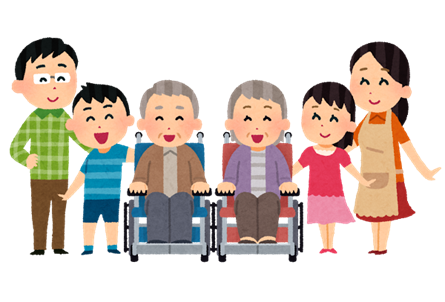 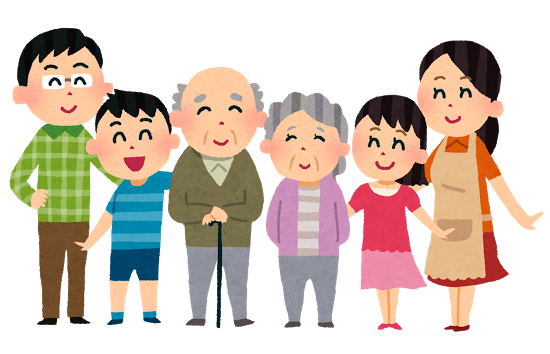 5
１中核機関の機能①事務局機能（協議会等の体制整備） ❷中核機関の設置　　　　　　　　　　　【制度】
➢ 「中核機関」とは　　成年後見制度利用促進基本計画より
■地域連携ネットワークの中核となる機関
　　〇各地域において、地域連携ネットワークを整備し、協議会等を適切に運営していくためには、その中核となる機関が必要になると考えられる。　
　　〇中核機関には、様々なケースに対応できる法律・福祉等の専門知識や、地域の専門職等から円滑に協力を得るノウハウ等が蓄積され、地域おける連携・対応強化の推進役としての役割が期待される。
　■担うべき具体的機能
　　＝地域連携ネットワーク及び中核機関は、地域の権利擁護（４つの機能（※１））について、段階的・計画的に整備されることが求められる。
　　※１：①広報機能②相談機能③成年後見制度利用促進機能(a)受任調整等の支援(b)担い手の育成・活動
　　　　　　　の促進(c)関係制度からのスムーズな移行④後見人支援機能
　　　中核機関の役割は協議会の事務局、３つの判断（※2）の進行管理、ネットワークの司令塔
　　※2：①権利擁護の支援の方針についての検討・専門的判断
　　 　　　　②本人にふさわしい成年後見制度の利用に向けた検討・専門的判断
　　　   　　③モニタリング・バックアップの検討・専門的判断
※市町村事業又は委託可
国の考え
◎　人員配置要件など具体的な要件はありません。
◎　「全国どこに住んでいても権利擁護支援が届くような体制を整える」との観点から、まずは一刻も早く中核機関等の体制整備を進めることが急務
＝　　「小さく生んで大きく育てる」という考え方
6
１中核機関の機能①事務局機能（協議会等の体制整備） ❷中核機関の設置　　                   【事例】
➢先行事例
7
※実施状況：①広報機能②相談機能③成年後見制度利用促進④後見人支援機能⑤協議会事務局
１中核機関の機能①事務局機能（協議会等の体制整備） ❷中核機関の設置　　　　　　　　　　　　【事例】
➢先行事例
※実施状況：①広報機能②相談機能③成年後見制度利用促進④後見人支援機能⑤協議会事務局
8
１中核機関の機能①事務局機能（協議会等の体制整備） ❷中核機関の設置　　　　　　　　【事例】
□中核機関設置の方法
　　　①単独自治体直営での実施
　　　②広域自治体直営での実施・・・例）共同で事務局を開設。
　　　③単独自治体委託での実施・・・例）社会福祉協議会などに委託。
　　　④広域自治体委託での実施
　　　　例A　既存機関（市社協）を核に、個別に委託契約を締結（長野県上伊那成年後見センター）
　　　　例B　新規NPOに、共同設置市町村が協定書を締結した上で、委託契約を締結（愛知県尾張東部成年後
　　　　見センター）
　参考：例Aのイメージ図



　　　
　　　　例Bのイメージ図
B市
C市
A市
委託
委託
委託
後見センター
委託
委託
委託
D市
F町
E町
協定書
A市
B市
C市
後見センター
D市
E町
F町
幹事市町持ち回り
9
２　中核機関の機能　②広報機能　　　　　　　　　　　　　　　　　　　　　　　　　【制　度】
➢広報機能とは　　成年後見制度利用促進基本計画より　〇地域連携ネットワークに参加する司法、行政、福祉・医療・地域などの関係者は、成年後見制度　　　が本人の生活を守り権利を擁護する重要な手段であることの認識を共有し、利用する本人への啓　　発活動とともに、そうした声を挙げることのできない人を発見し支援につなげることの重要性や、制度　　の活用が有効なケースなどを具体的に周知啓発していくよう努める。　〇中核機関は、地域における効果的な広域活動推進のため、広報を行う各団体・機関（弁護士　　会・司法書士会・社会福祉士会、市役所・町村役場の各窓口、福祉事業者、医療機関、金融　　機関、民生委員、自治体等）と連携しながら、パンフレット作成・配布、研修・セミナー企画等の　　広報活動が、地域において活発に行われるよう配慮する。　　　理想は、地域のスーパー・商店、金融機関、企業をはじめ、住民のあらゆる方が中核機関　　　を知っていて権利擁護支援のニーズを早期にキャッチできるようにすること。　　　どこに住んでいても、必要な人に必要な支援を行う。　　　そもそも知らなければ制度は使われない。
この地域だけ!?
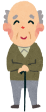 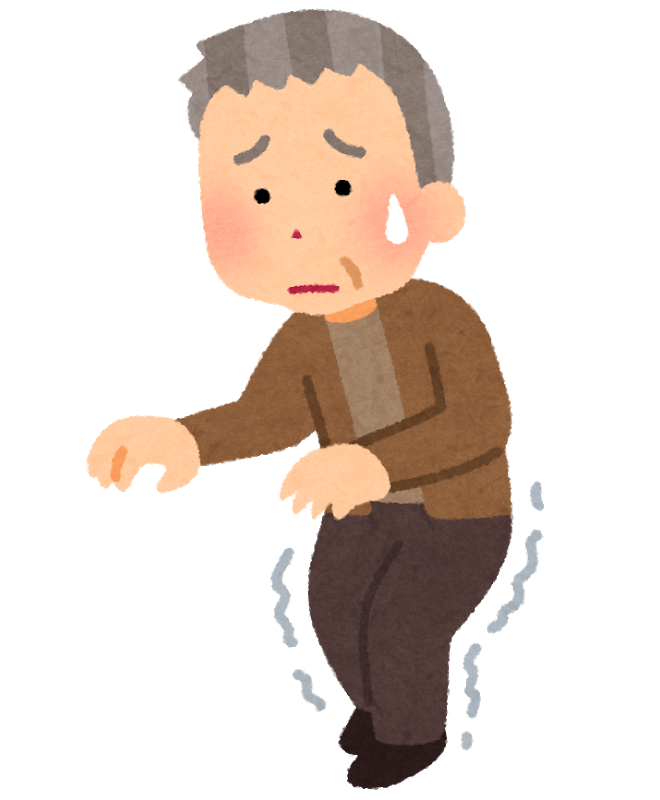 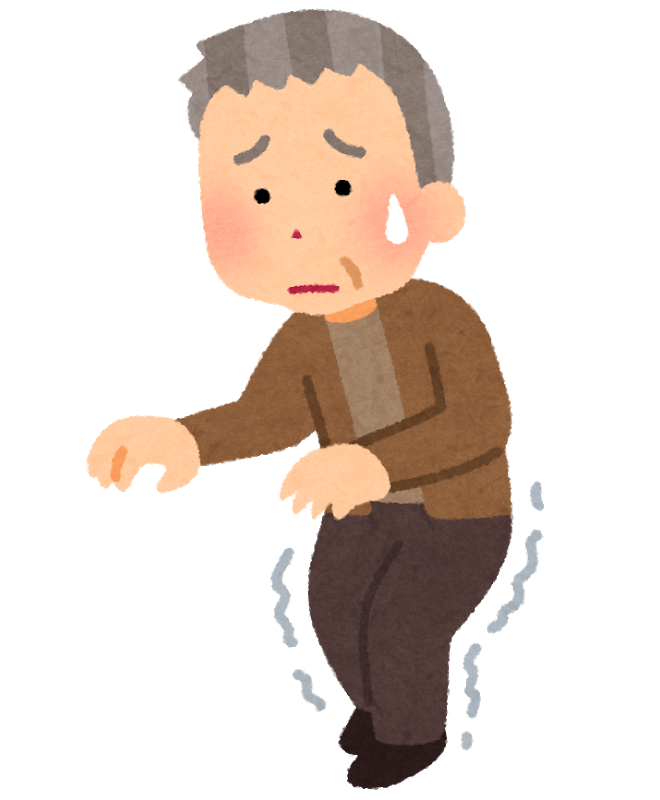 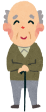 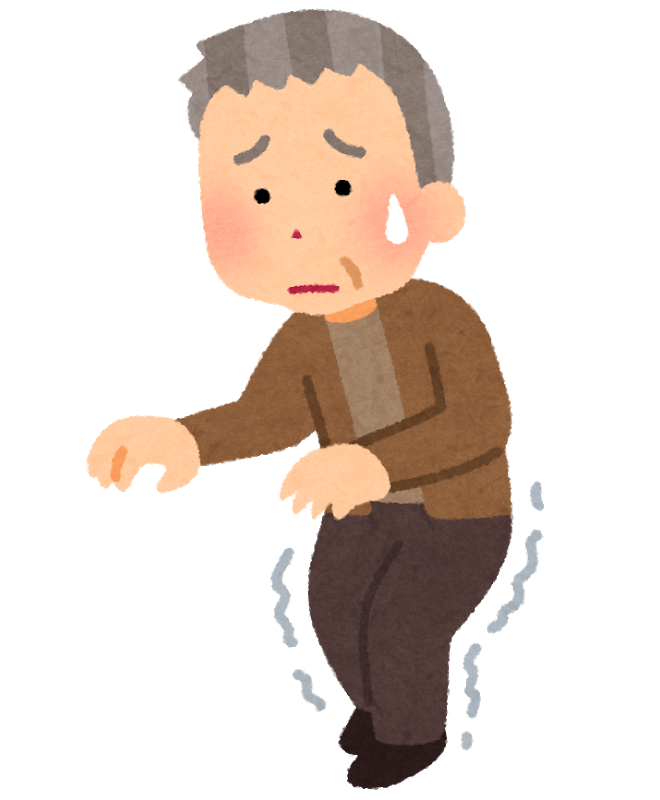 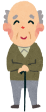 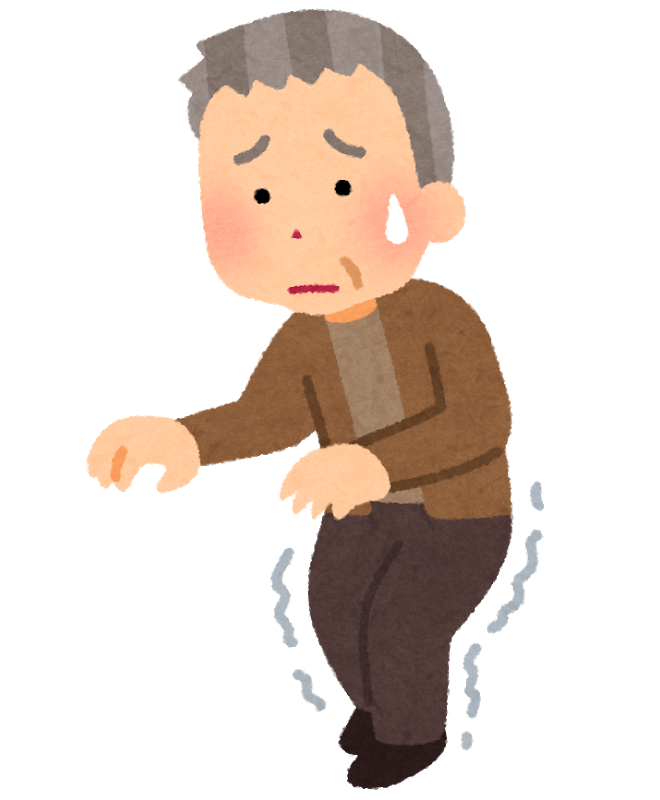 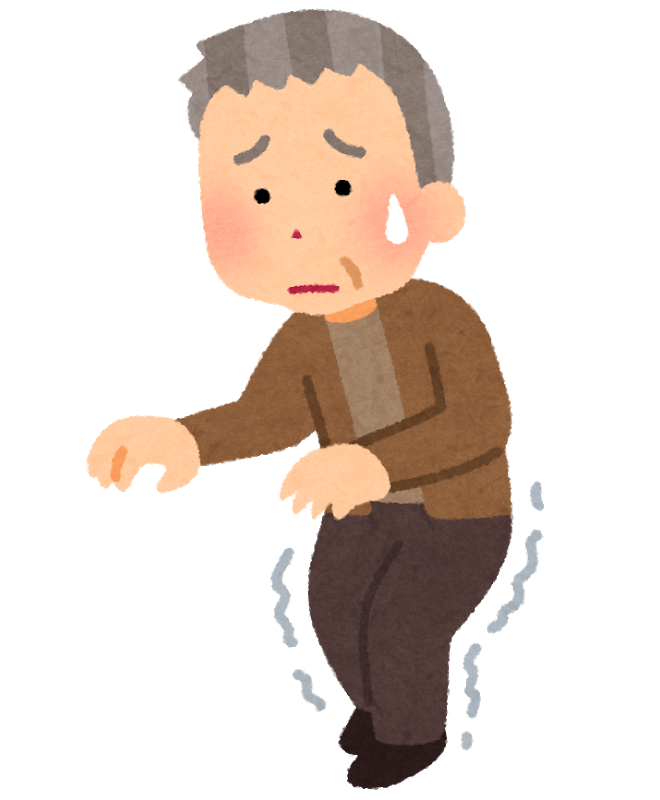 10
２　中核機関の機能　②広報機能　　　　　　　　　　　　　　　　　　　　　【事例及び意見】
□地域で支援が必要な人を、相談窓口へつなげられる仕組みづくり
➢ 事例　
　【制度全般の周知】　
　　市町村広報への掲載、 ホームページへの掲載、パンフレット、リーフレットの作成・配布、
　　市職員の出前講座（施設、自治会、関係事業の協議会、高齢者向け教養講座、当事者団体等）
　【特定（市民後見人）の周知】
　　オリエンテーション案内の報道提供、チラシの作成・配布
➢取組案
　　府内全体で、効果的な広報活動を実施。
11
4-2　中核機関の機能　③成年後見制度利用促進機能(b)人材育成（市民後見人養成等）　　　　　【課題】
□現状の補助制度について
　➢市民後見人養成等事業に関する検討事項
12